Figure 3. Development of secondary branching. (A) Spatial branch point distributions: curves show cumulative ...
Cereb Cortex, Volume 14, Issue 6, June 2004, Pages 655–664, https://doi.org/10.1093/cercor/bhh026
The content of this slide may be subject to copyright: please see the slide notes for details.
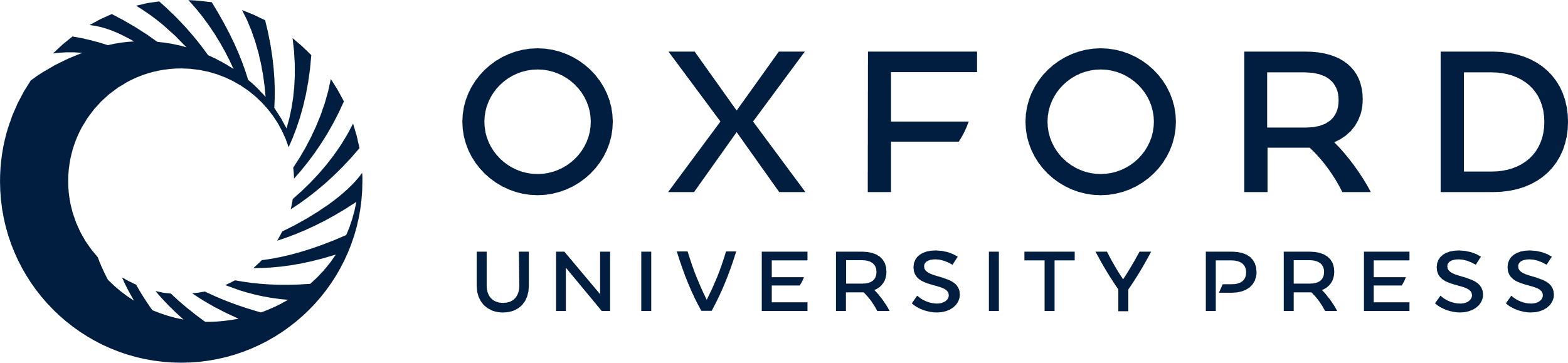 [Speaker Notes: Figure 3. Development of secondary branching. (A) Spatial branch point distributions: curves show cumulative distributions of branch point distances to the cell body. The fraction of branch points located within a given distance from the cell body was obtained after summing over all neurons in a group. All curves are for control groups. In red, PND 9; in pink, PND 10; in dark blue, PND 12; in light blue, PND 14; in green, PND 17; in black, PND 20. The red asterisk denotes that the distribution at PND 9 was weighted towards significantly lower distances than the other distributions. (B) Number of dendritic tips for control neurons. Open diamonds show individual data points, while filled squares show means and s.e.m. There was no systematic increase with age. An outlier data point at age PND 14 is not shown (number of tips = 138). (C) Number of tips plotted against median branch point distance from the cell body, for neurons in the younger age groups. Each data point represents one neuron, while solid lines indicate linear trends. In red, PND 9; in pink, PND 10; in dark blue, PND 12. (D) Same as (C), for neurons in the older age groups. In light blue, PND 14; in green, PND 17; in black, PND 20. Note that trend lines do not succesfully predict each point’s location on the plot except at the older ages, indicating that correlations between number of tips and median branch point distance increased with age. (E) Correlation coefficients between the number of tips and the median branch point distance, computed across all neurons for each age group: i.e. based on data shown in (C) and (D). Correlation increased systematically with age. (F) Average Sholl diagrams for neurons in each age group. Diagrams were computed with a 10 µm bin size, as represented in the graph. At PND 9, the Sholl diagram peaked at lower distances and was narrower than at later ages, while a plateau developed with age and was notably wider by PND 20. (G) Schematic representation of the effects of development on branch point distributions. Shown are sets of model neurons from younger (PND 9–12) and older (PND 17–20) age groups. At younger ages, neurons could have many branches distributed close to the soma or few branches distributed far from the soma. Development (arrow from left to right) did not systematically increase the total number of branches within a group, but rearranged spatial branching patterns, such that neurons with more branches had them farther from the soma. Therefore, correlations between number of branch tips and median branch point distance increased.


Unless provided in the caption above, the following copyright applies to the content of this slide:]